Figure 2 Palatal (A) width (W) and (B) height (H) measurements. W3, palatal width at the level of the canines; W4, ...
Eur J Orthod, Volume 30, Issue 2, April 2008, Pages 163–168, https://doi.org/10.1093/ejo/cjm118
The content of this slide may be subject to copyright: please see the slide notes for details.
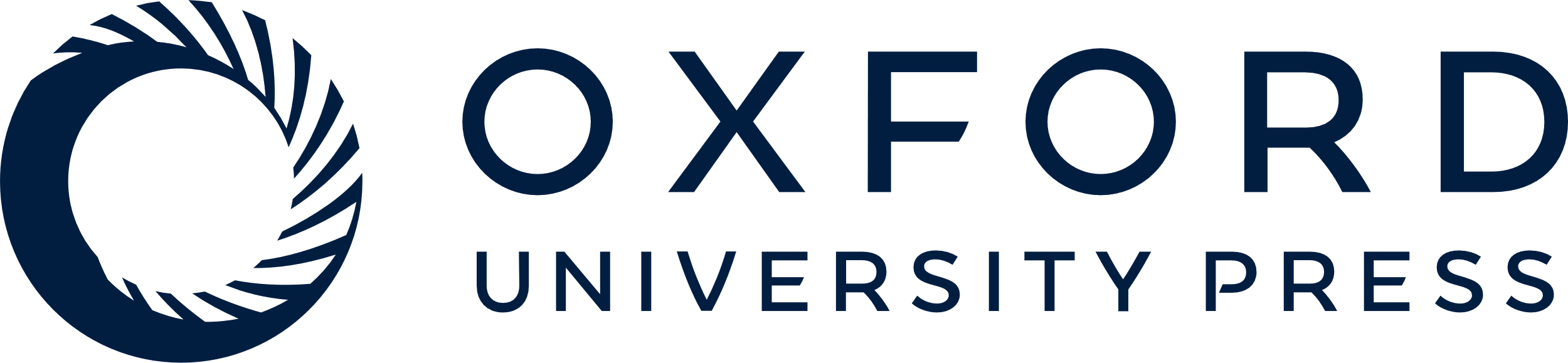 [Speaker Notes: Figure 2 Palatal (A) width (W) and (B) height (H) measurements. W3, palatal width at the level of the canines; W4, palatal width at the level of the first premolars; W5, palatal width at the level of the second premolars; W6, palatal width at the level of the first molars. H3, palatal height at the level of the canines; H4, palatal height at the level of the first premolars; H5, palatal height at the level of the second premolars; H6, palatal height at the level of the first molars.


Unless provided in the caption above, the following copyright applies to the content of this slide: © The Author 2008. Published by Oxford University Press on behalf of the European Orthodontic Society. All rights reserved. For permissions, please email: journals.permissions@oxfordjournals.org.]